Нейропсихологический подход при коррекции нарушений письменной и устной речи у обучающимися с ограниченными возможностями здоровья
Подготовила 
учитель-логопед
высшей квалификационной категории
ГБОУ Образовательный центр «Бухта Казачья»
Доркина Ангелина Владимировна
Речь – важнейшая специфическаяфункция человека,обеспечивающая общение междулюдьми.
Количество детей с нарушениями устной и письменной речиувеличивается год от года. Это подтверждают данныестатистики.В 2017 года в России насчитывалось 4,5% детей сограниченными возможностями здоровья (детей-инвалидов -580 тысяч, детей с ОВЗ -751 тысяча).Абсолютно здоровыми можно считать не более 10% детейдошкольного возраста, 4% детей подросткового возраста.
Трудности обучения вызываются парциальной слабостью отдельных ВПФ или их компонентов
(Ахутина, 2000). По данным Н.Г. Пылаевой (1998) трудности обучения вызываются следующими причинами:
Недостаточность произвольной регуляции и контроля поведения.
Несформированность системы пространственных и квазипространственных представлений, фонетического, фонематического и кинестетического анализа и синтеза, логического мышления, навыков коммуникации.
Недостаточный объём и прочность восприятия и запоминания вербальных и зрительных стимулов.
Суть нейропсихологического подхода в логопедической коррекции
Нейропсихологический подход позволяет выявить причины этих нарушений и попытаться выстроить ту цепочку разорванных связей, межсистемных взаимодействий и сформировать базовые функции для обучения чтению и  письму, к которым относятся:
1. готовность к переработке слуховой, зрительной, зрительно-пространственной, кинетической информации;
2. зрелость серийной организации движений и действий;
3. уровень формирования программирования и контроля произвольных действий.
Суть нейропсихологического подхода в логопедической коррекции
Нейропсихология – отрасль психологической науки, изучающая мозговые механизмы психических процессов на материале локальных поражений мозга.
Эффективность нейропсихологического (психомоторного) подхода доказана наукой и практикой. Он является здоровьесберегающей и игровой технологией. Нейропсихологический подход предполагает коррекцию нарушенных психических процессов (внимания, памяти, мышления, речи и др.) через сочетание двигательной, когнитивной и эмоционально – личностной коррекции.
Нейропсихологическая коррекция – комплекс специальных психологических методик, которые направлены на переструктурирование нарушенных функций мозга и создание компенсирующих средств для того, чтобы ребёнок мог в дальнейшем самостоятельно обучаться и контролировать своё поведение.
Нейрокоррекционные игры и упражнения можно использовать с самого раннего детства, как в индивидуальной, так и в групповой работе и не только с детьми, но и со взрослыми.
Нейрокоррекция может проводиться в форме игровых занятий, комплекса двигательных упражнений (сенсомоторная коррекция), дыхательных упражнений, упражнений на развитие речи и артикуляции.
Структура логопедического занятия с использованием нейропсихологических методов
- растяжки;
- дыхательные упражнения;  глазо-двигательные упражнения;
- упражнения для языка и мышц челюсти;
- элементы логоритмики; элементы фонетической ритмики;
- упражнения для развития мелкой моторики рук;
- упражнения для релаксации и визуализации; игры с правилами;
- упражнения для развития коммуникативной и когнитивной сферы,
-игры специализированной компьютерной программы логопедического сопровождения «Игры для Тигры».
Нейропсихологические задачи
оптимизировать тонус тела через упражнения-растяжки;
развивать умение координировать речь с движением;
развивать тонкую и общую моторику;
развивать произвольное и слуховое внимание;
развивать мышление; 
оптимизировать тонус тела через упражнение – релаксация.
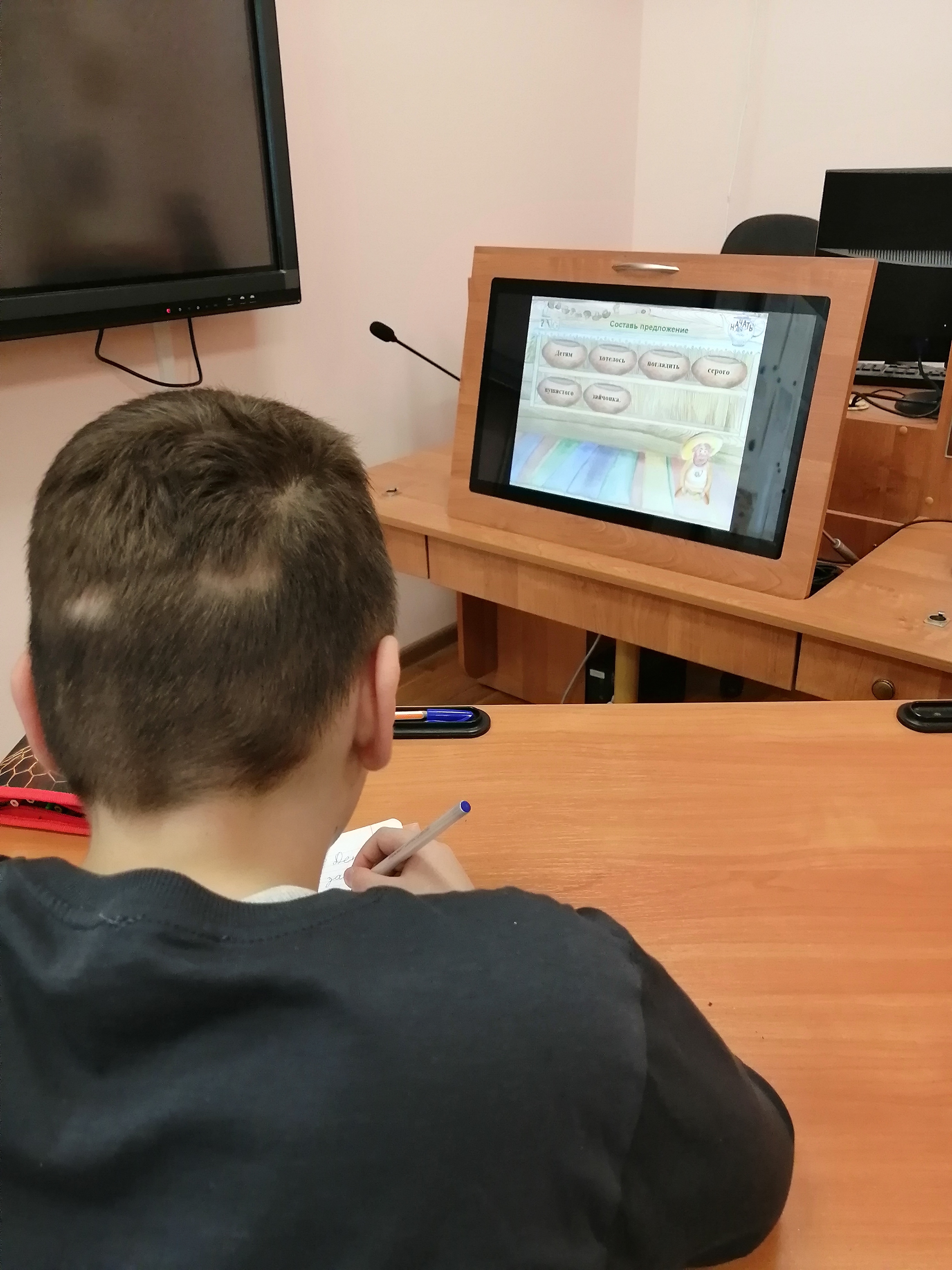 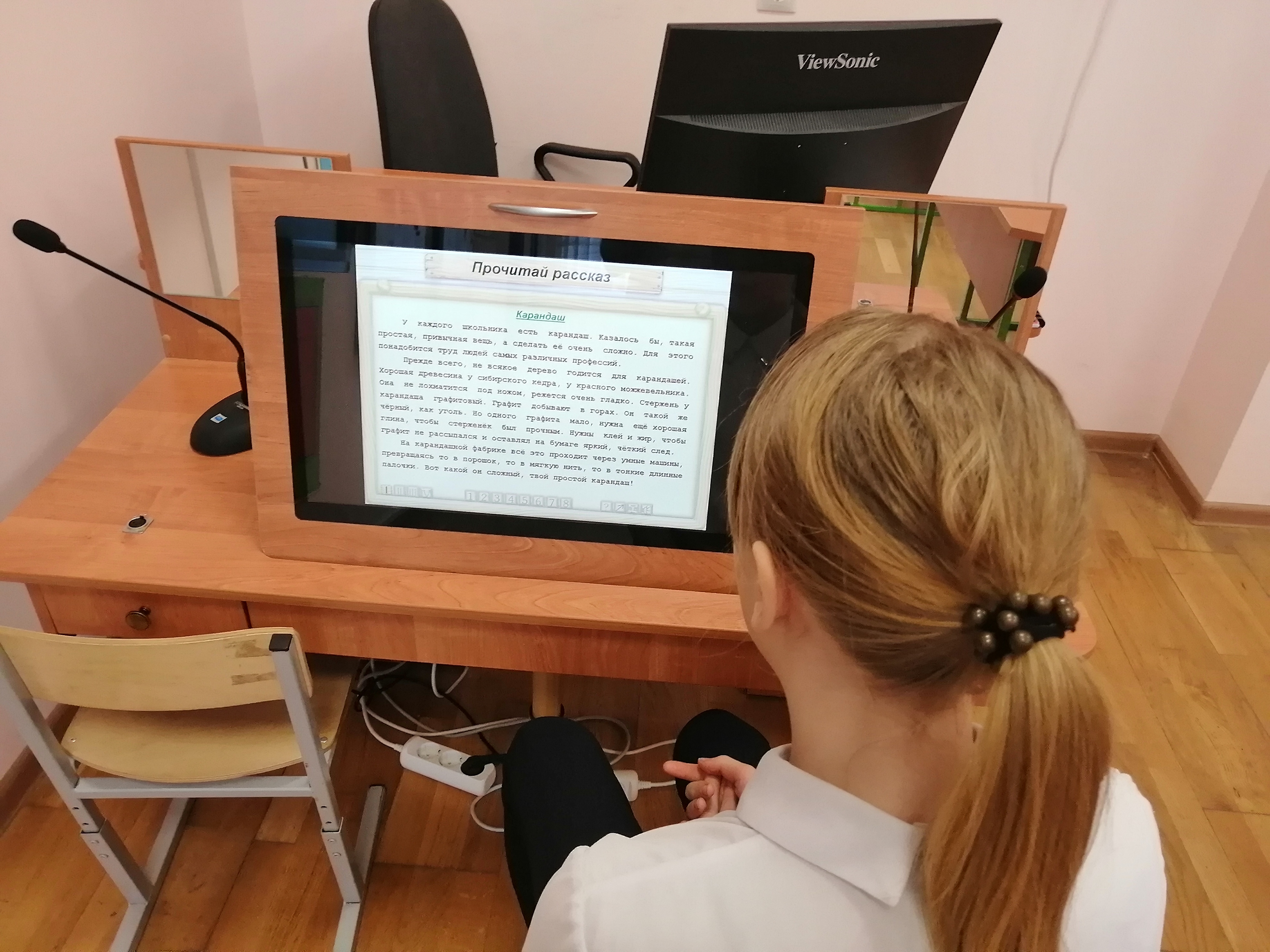 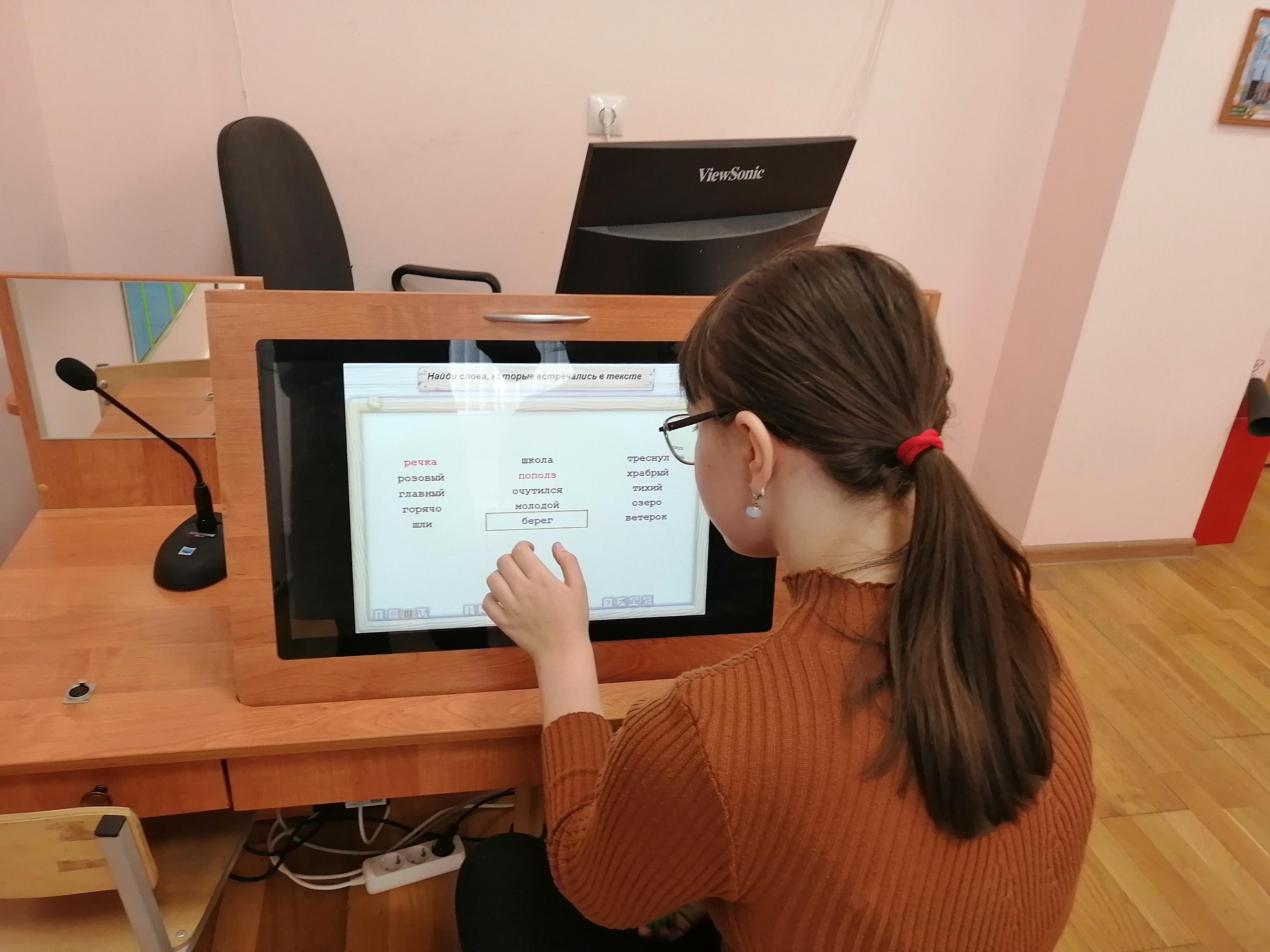 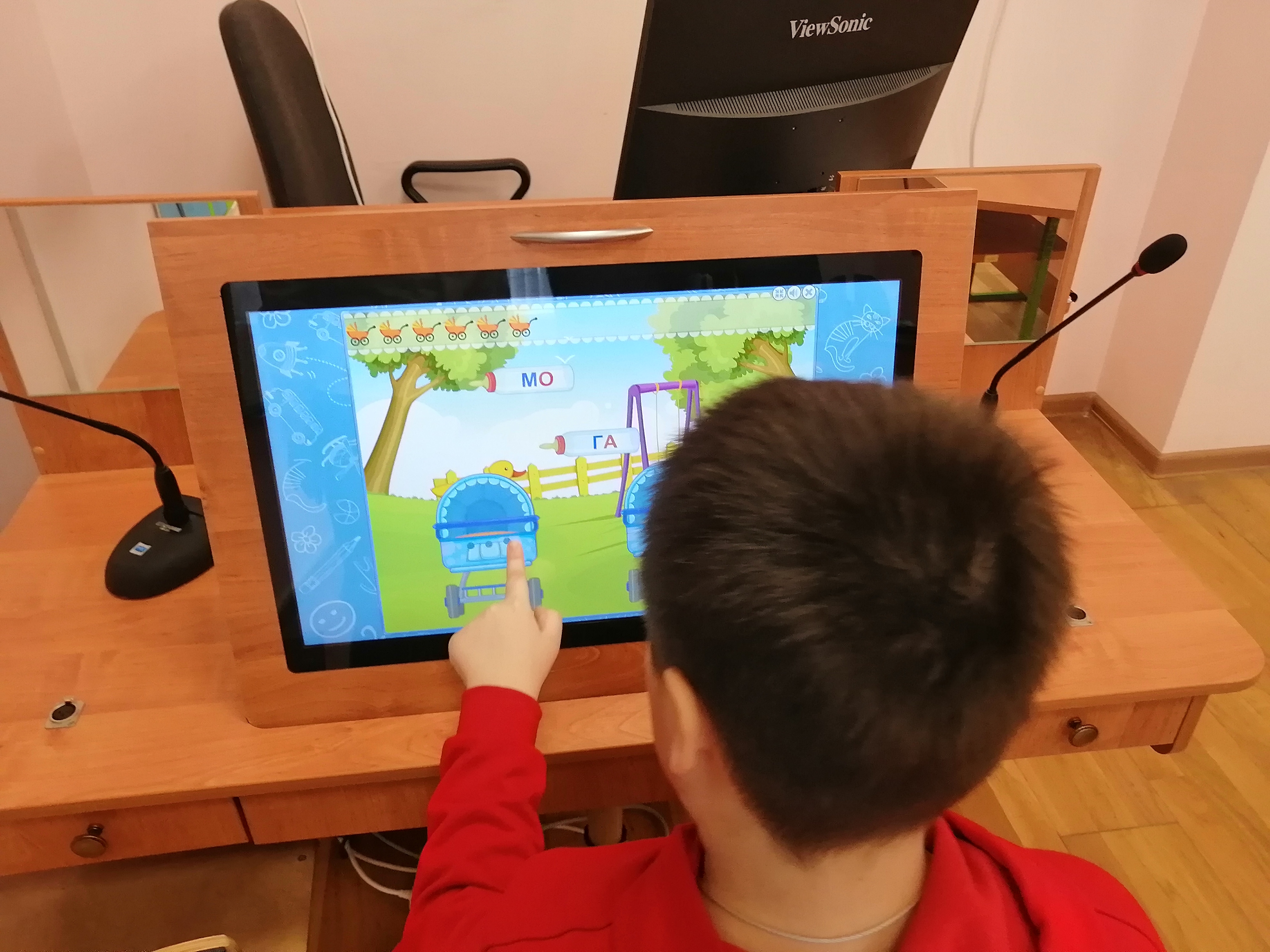 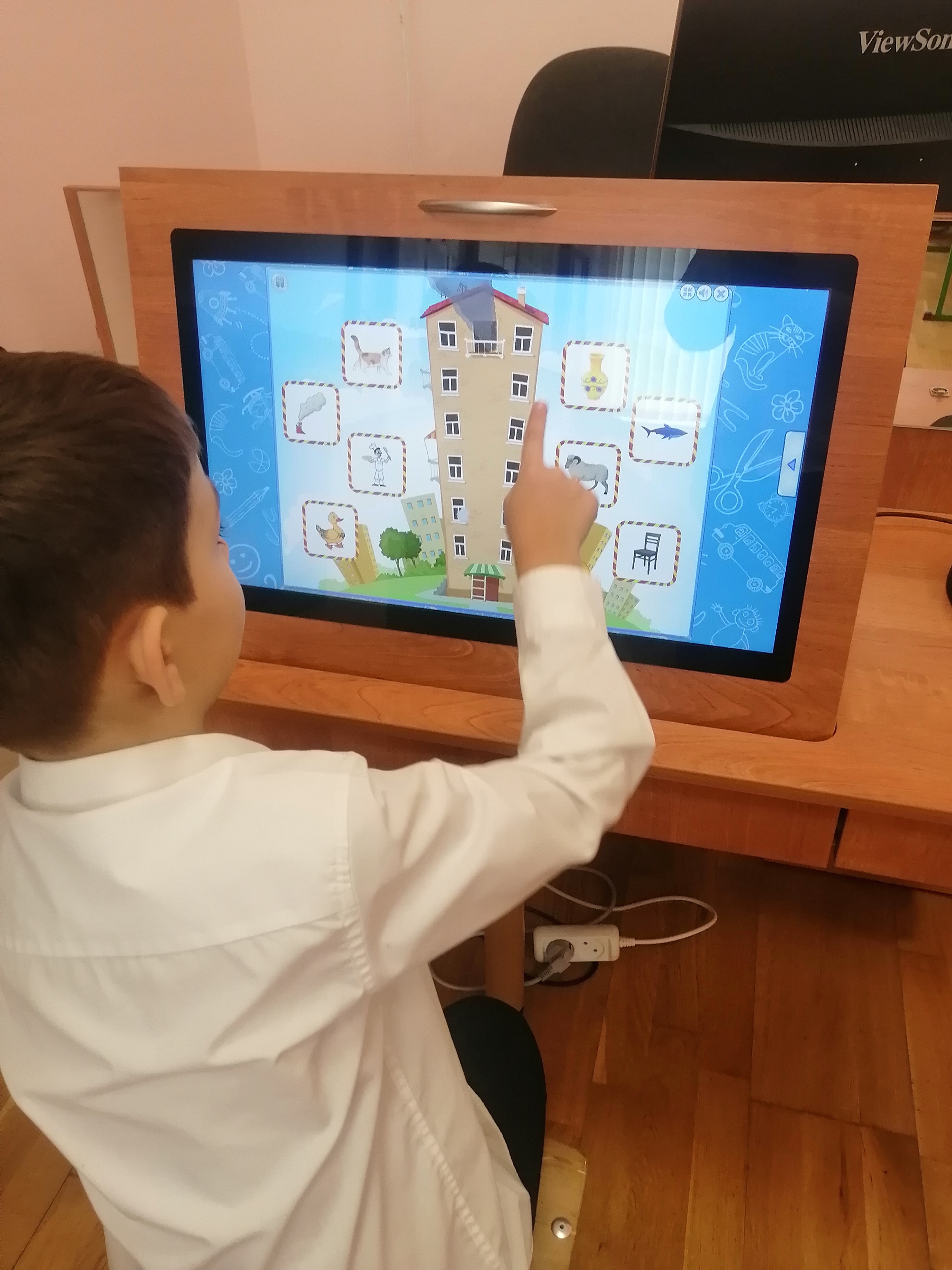 Практическое применение отдельных приемов в логопедической коррекции
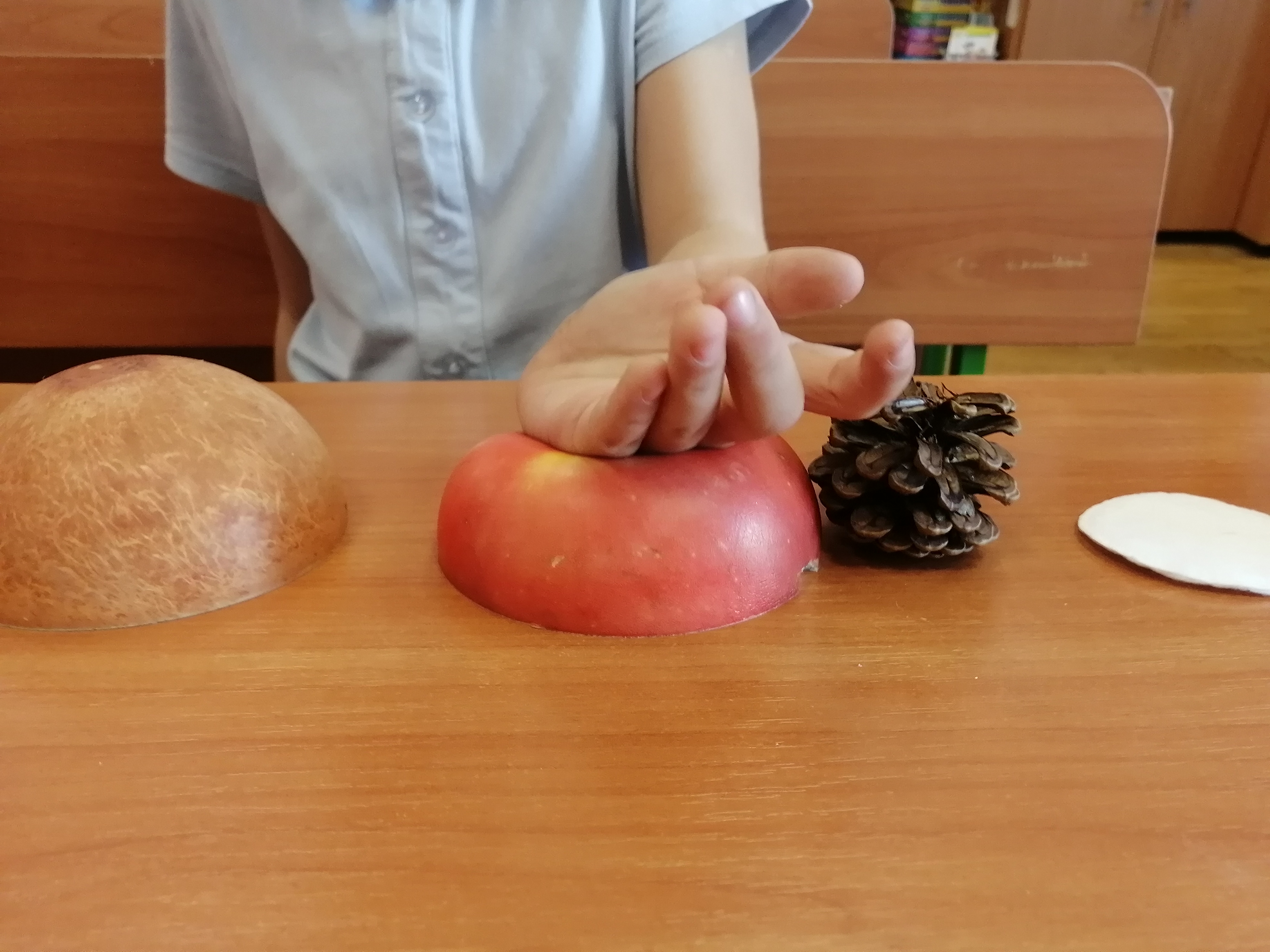 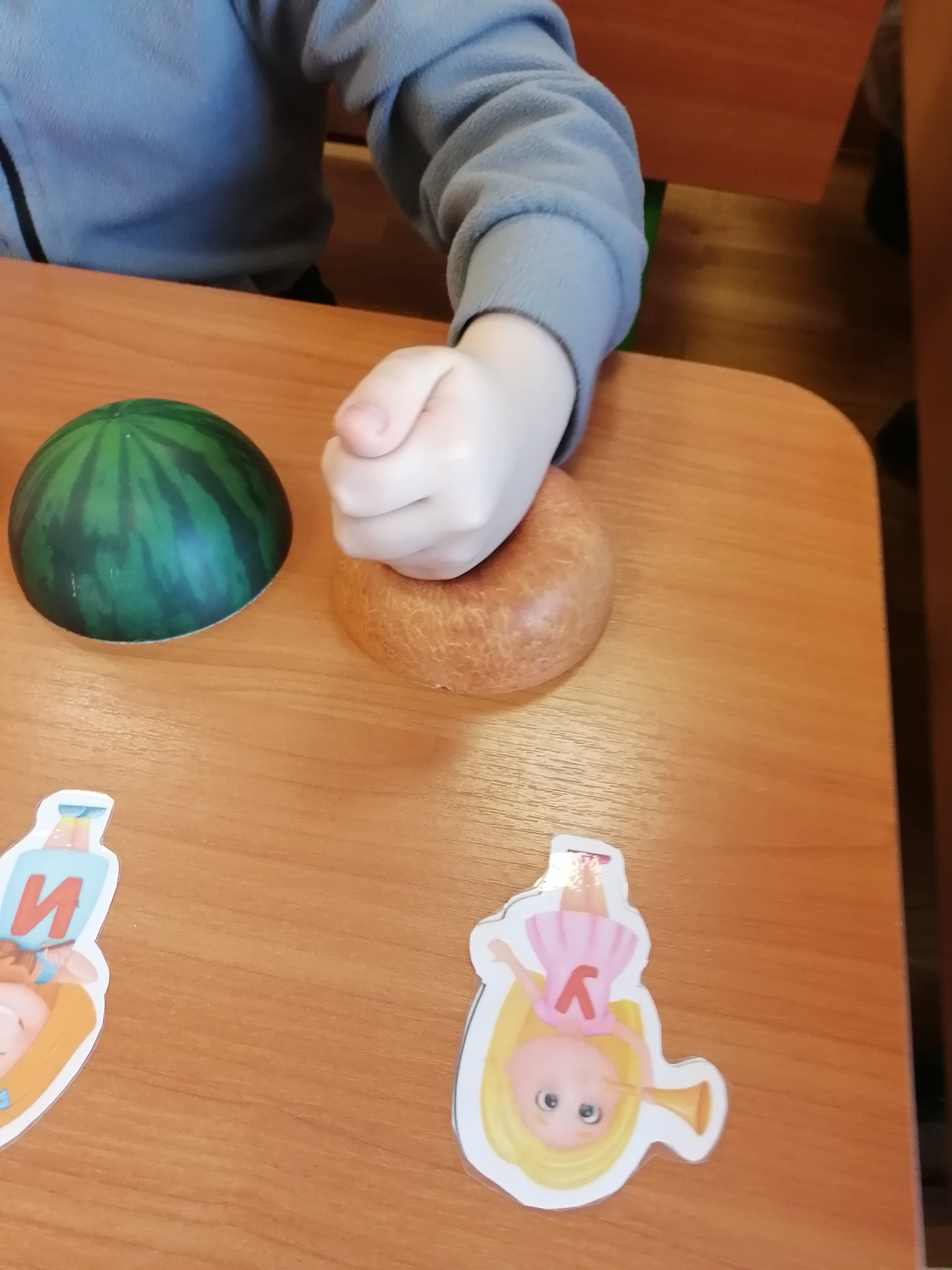 Нейропсихологические упражнения
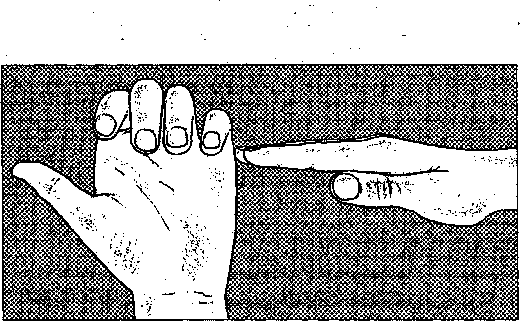 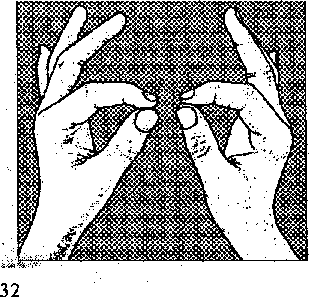 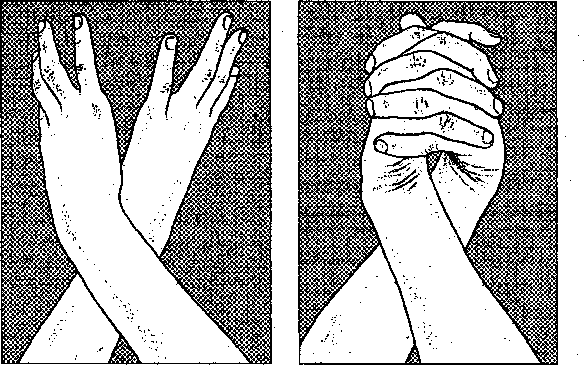 СПАСИБО 
ЗА ВНИМАНИЕ!